A folyadékokban ható erők109.oldal
A folyadékokba merített testre függőlegesen felfelé irányuló erő hat, ezt az erőt felhajtóerőnek nevezzük. Jele: Ff Mértékegysége: N
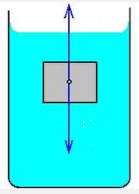 Ff
Fg
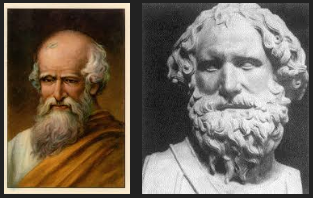 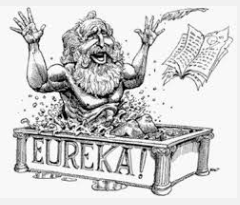 A törvény születésének
Az ókori görög tudós, Archimédész alkotta meg a felhajtóerőről szóló törvényt, amelyet ma az iránta való tiszteletből így nevezünk. Vitruvius a De architectura című művében írja le azt a történetet, amely szerint Hérón király arra kérte a tudós-feltalálót, hogy állapítsa meg egy koronáról annak tönkretétele nélkül, hogy tiszta aranyból van-e. Arkhimédész módszere az volt, hogy egy vízzel telt edénybe rakta a koronát, és megmérte a kiszorított víz súlyát. Vett két ugyanolyan súlyú ezüstöt és aranyat, megnézte velük is a kiszorított víz tömegét, és mivel a korona által kiszorított víz tömege a kettő között volt, így rájött, hogy nem tiszta arany, hanem ezüst is van benne. Innen már könnyen ki tudta számolni a sűrűségét és hogy hány százalék belőle az ezüst.